Power Sector Resilience Solutions
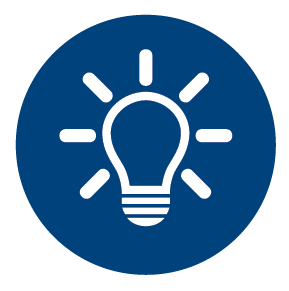 Power Sector Resilience Planning Guidebook
The following slides are intended to provide additional background information on the entire power sector resilience planning process, including examples of solutions and how to prioritize them. They can serve simply as a reference or can be used in local power sector resilience assessment workshops. For questions or more information on the slides, use the “Ask An Expert” feature on the Resilient Energy Platform website.
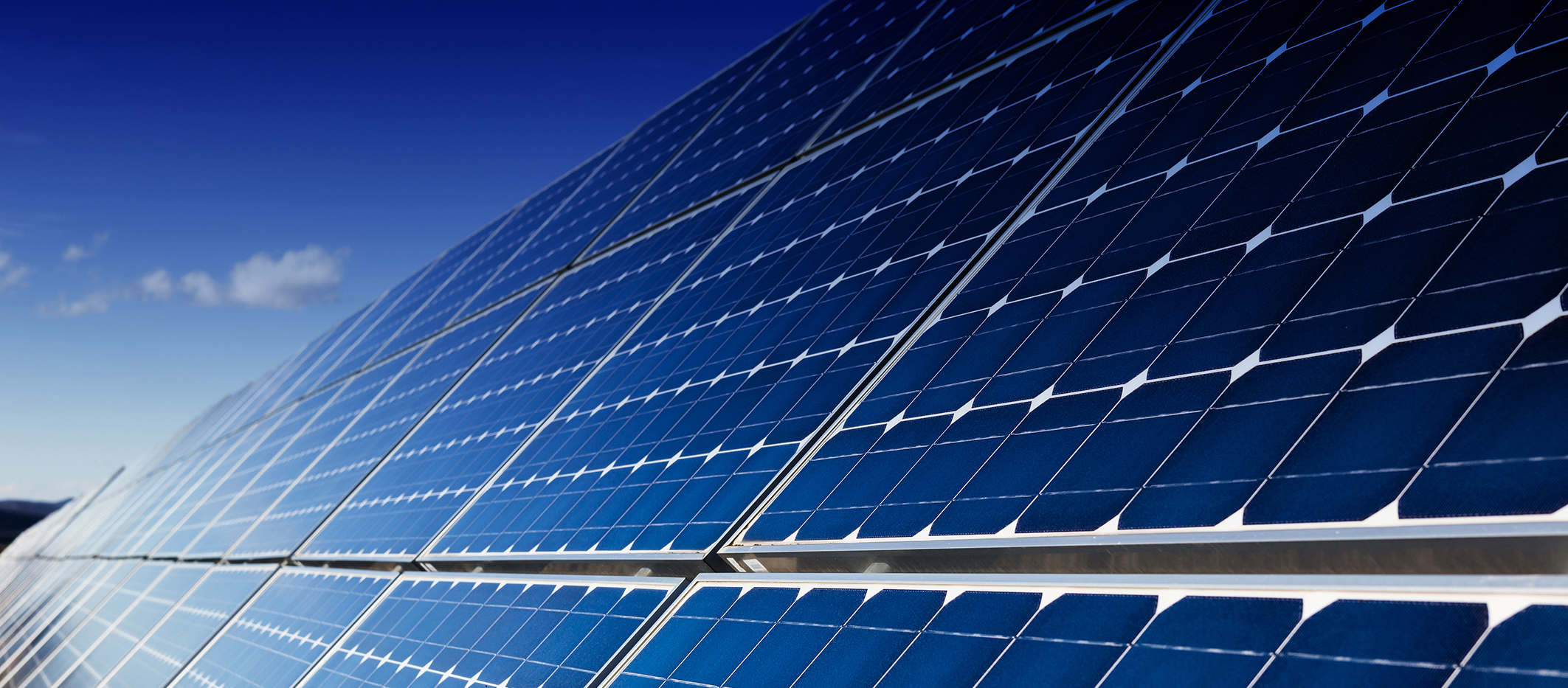 Key Messages
Resilience is more than just reliability
Resilience planning should be part of integrated planning
There are multiple ways to prioritize resilience action:
Priority threats
Cost
Difficulty
Number/priority of enhanced systems
Cascading Impacts
Ancillary benefits
Benefits to power system resilience:
Ability to reliably meet growing electricity demands
Decreased dependence on imported fuels, diversification of resources
Less economic loss/impact from threats
Improved infrastructure for fuel supply and electricity transmission 
Increased safety and decreased mortality rates
What Do We Mean by Resilience?
Power sector resilience refers to the ability of the power sector to anticipate, prepare for, and adapt to changing conditions and withstand, respond to, and recover rapidly from disruptions.1
Utilities often speak about resilience in terms of reliability. 

In reality, resilience encompasses more topics:
Economic resilience
Readiness for climatic changes
Operational flexibility
Ability to shift resources should also be considered
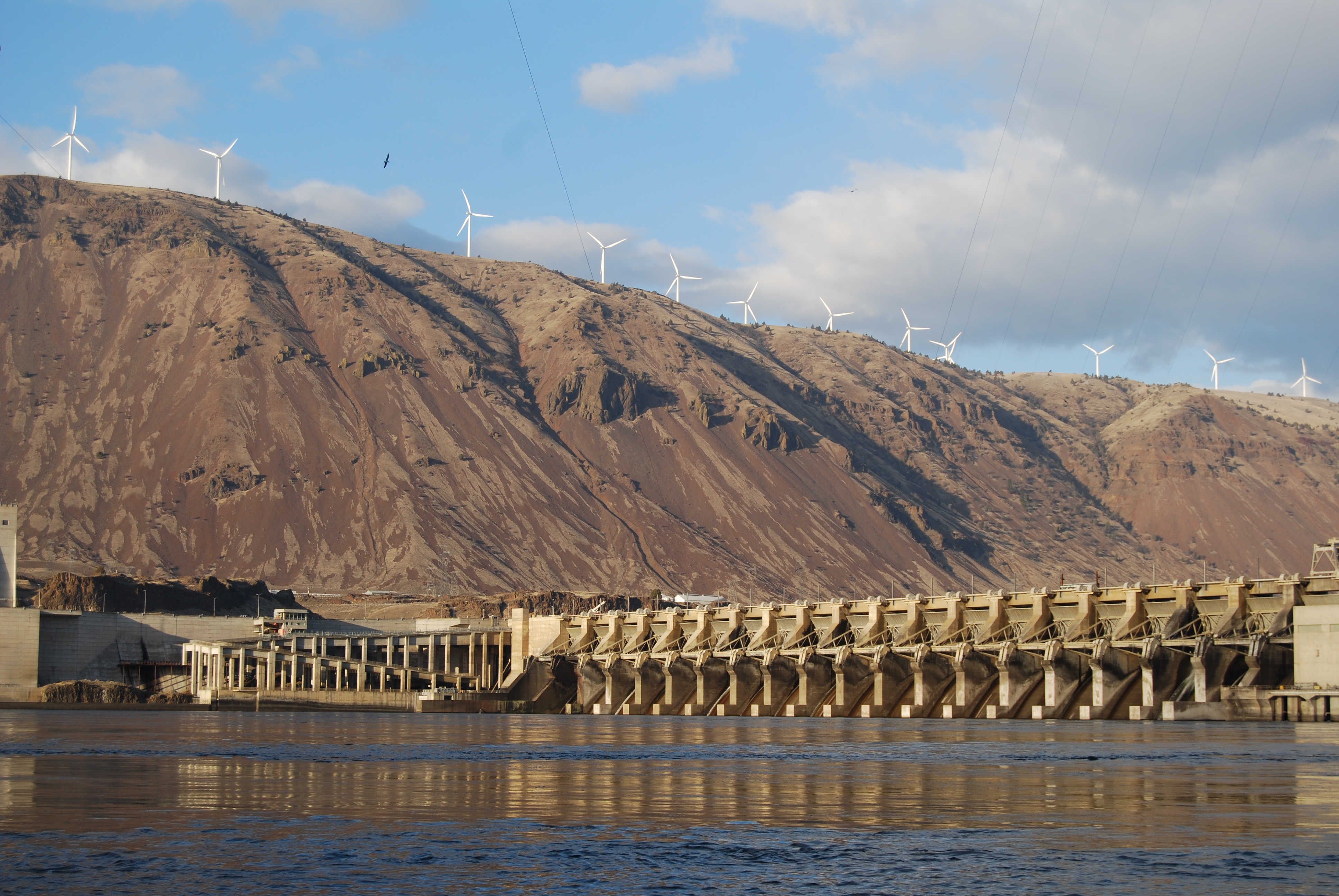 Figure. MWH Global
1. NREL’s Resilience Roadmap: https://www.nrel.gov/resilience-planning-roadmap/
Resilience Planning Process Review
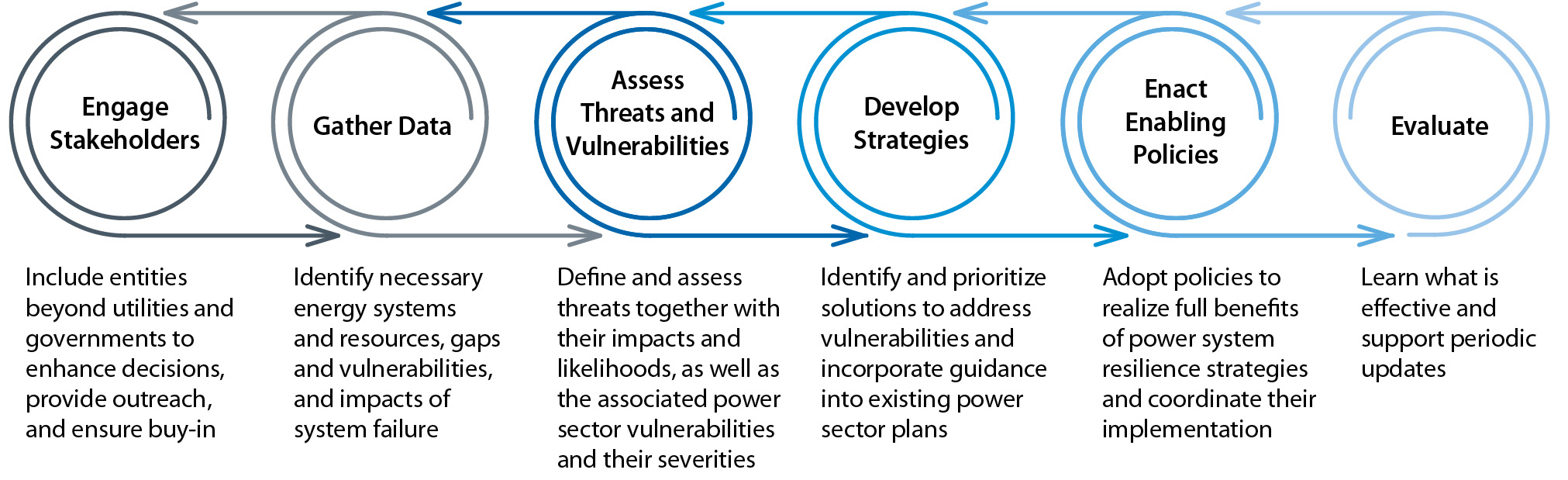 Power Sector Threats to Consider
Threats to power systems include:
Human actions including accidents and attacks
Technology failures (such as dam collapses)
Variability of renewable energy resources
Climate threats
Price volatility of generation fuel
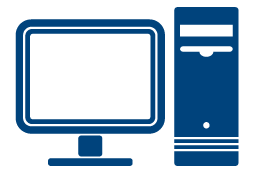 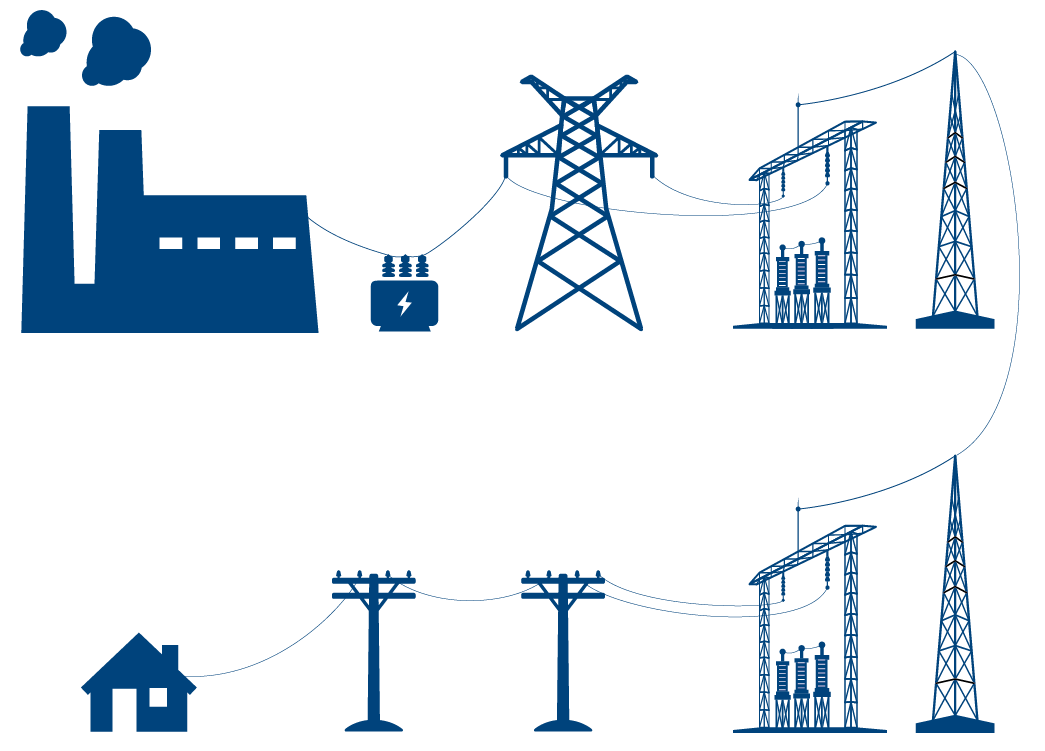 Operations
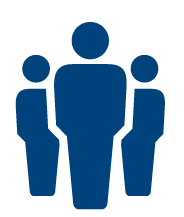 Transmission Substation
Transmission
Step-up transformer
Power Plant
Workforce
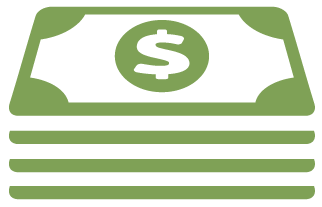 Finance
Load
Distribution Substation
Distribution
Community impacts related to power-supply vulnerabilities include:
Critical facility outages
Health impacts of power outages
Social and financial impacts of power outages
Economic Impacts of Power Outages
In the U. S., Cost estimates from storm-related outages to the economy are estimated at between $20 billion and $55 billion annually.
Industries most impacted by outages:

Digital economy (telecommunications, data storage and retrieval services, the financial industry, etc.)

Continuous process manufacturing (e.g. paper,  chemicals, petroleum, rubber and plastic, etc.)

Essential services (e.g. hospitals, utilities and transportation facilities such as railroads and mass transit, water and wastewater treatment, gas utilities and pipelines, etc.)
Source: ttp://woodpoles.org/portals/2/documents/CRS_Outages.pdf
[Speaker Notes: The digital economy (DE). This sector includes firms that rely heavily on data storage and retrieval, data processing, or research and development operations. Specific industries include telecommunications, data storage and retrieval services (including collocation facilities or Internet hotels), biotechnology, electronics manufacturing, and the financial industry. Continuous process manufacturing (CPM). This sector includes manufacturing facilities that continuously feed raw materials, often at high temperatures, through an industrial process. Specific industries include paper; chemicals; petroleum; rubber and plastic; stone, clay, and glass; and primary metals. Fabrication and essential services (FES). This sector includes all other manufacturing industries, plus utilities and transportation facilities such as railroads and mass transit, water and wastewater treatment, and gas utilities and pipelines.]
Economic Impacts of Power Outages
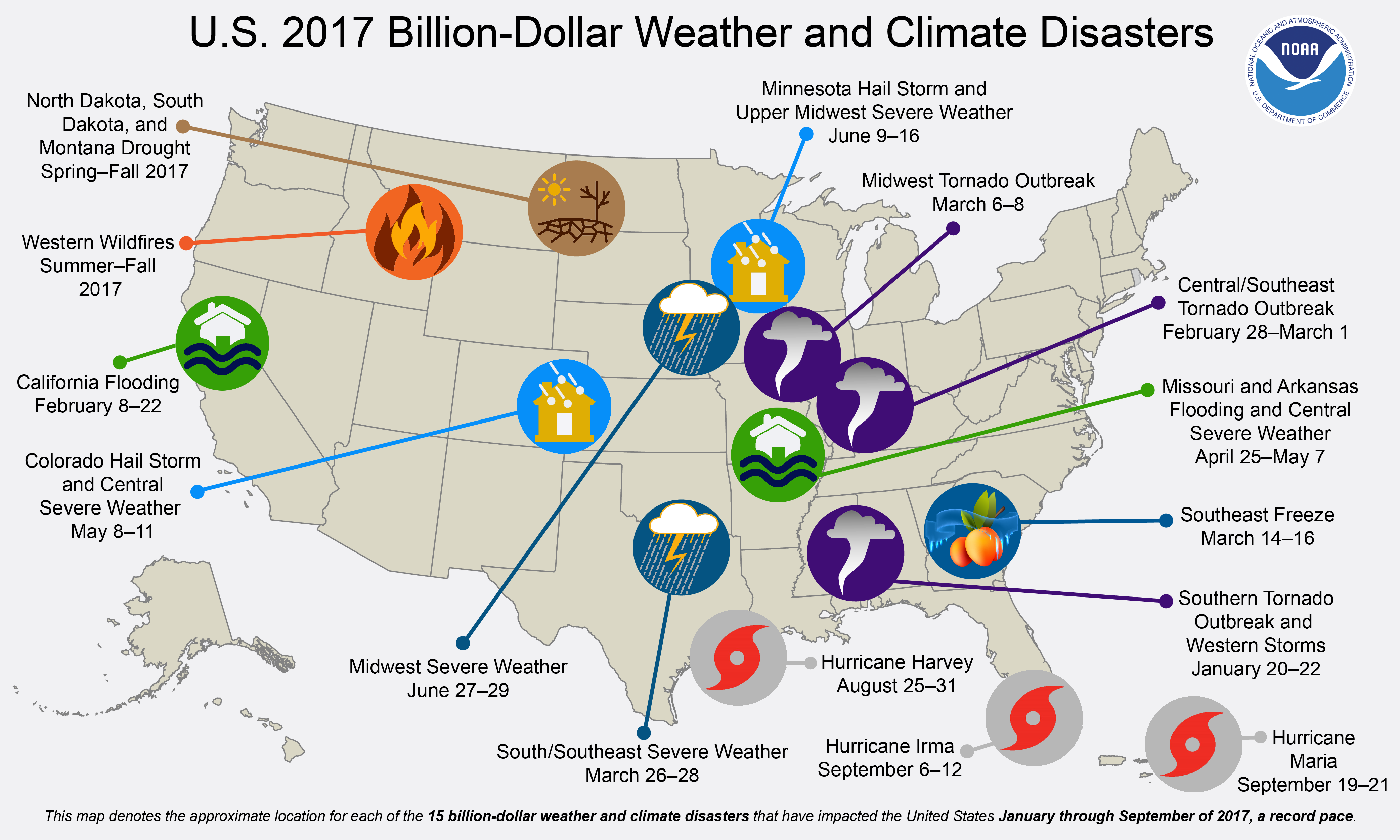 Source. NOAA NCEI, https://www.climate.gov/news-features/blogs/beyond-data/2017-us-billion-dollar-weather-and-climate-disasters-historic-year
Economic Impacts of Power Outages
Example: Pakistan
Pakistan ranks 115th out of 137 countries for grid reliability

50 million Pakistanis lack access to reliable electricity
Cost estimates from storm-related outages to the Pakistani economy are estimated at $18 billion annually, 7% of their GDP.
Source. Zhang, 2019, In the Dark: How Much Do Power Sector Distortions Cost South Asia
The World Bank
[Speaker Notes: The digital economy (DE). This sector includes firms that rely heavily on data storage and retrieval, data processing, or research and development operations. Specific industries include telecommunications, data storage and retrieval services (including collocation facilities or Internet hotels), biotechnology, electronics manufacturing, and the financial industry. Continuous process manufacturing (CPM). This sector includes manufacturing facilities that continuously feed raw materials, often at high temperatures, through an industrial process. Specific industries include paper; chemicals; petroleum; rubber and plastic; stone, clay, and glass; and primary metals. Fabrication and essential services (FES). This sector includes all other manufacturing industries, plus utilities and transportation facilities such as railroads and mass transit, water and wastewater treatment, and gas utilities and pipelines.]
Resilience Planning Process
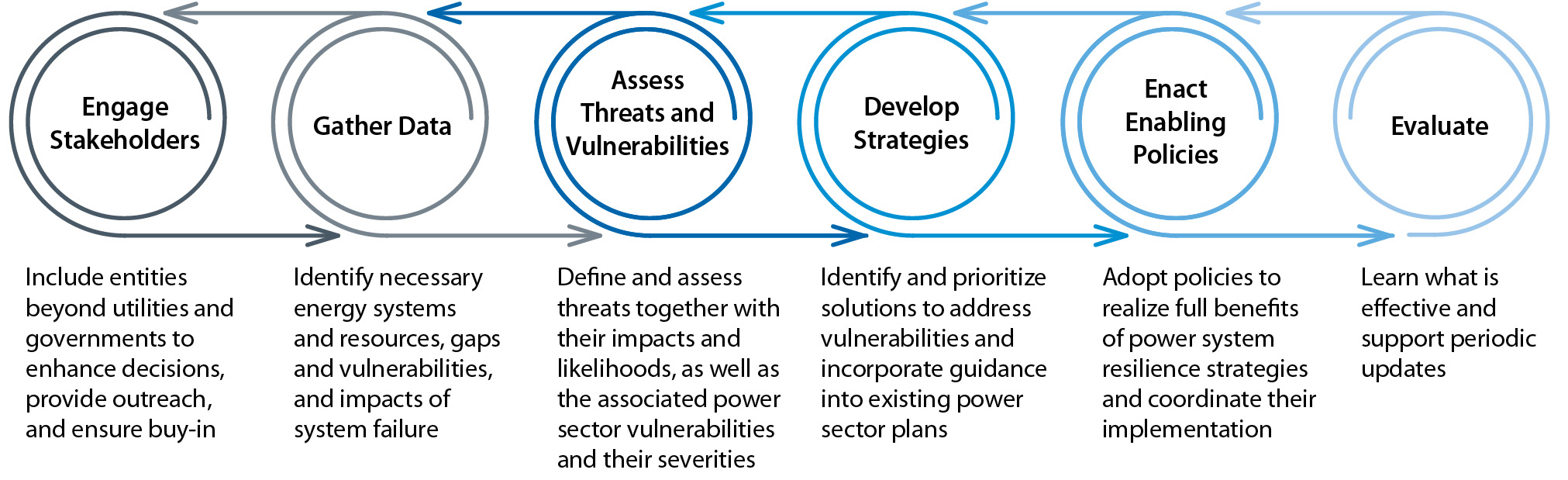 Example Resilience Solutions
Supply chain assurance
Spatial diversification
Generation mix diversification
Islandable energy systems for critical loads (microgrids)
Critical load panels in emergency facilities
Passive survivability
Load shedding  
Energy storage
Hardening infrastructure
Underground distribution lines
Fortifying transmission lines
Raising substations
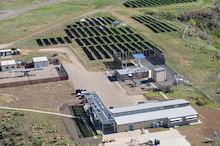 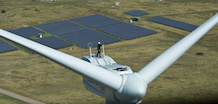 Photos. Dennis Schroeder, NREL
Resilience Solution: Spatial and Generation Diversification
The modular (or sectional) nature of renewable energy technologies, such as wind turbines and solar photovoltaics (PV) allows:
Greater spatial diversification of energy supplies compared to conventional power generation systems
Increased diversification of energy mix compared to single fuel conventional power plants

Increased diversification reduces the vulnerability of the energy supply system and the probability of an event to damage the larger system or critical locations, which increases overall energy system resilience
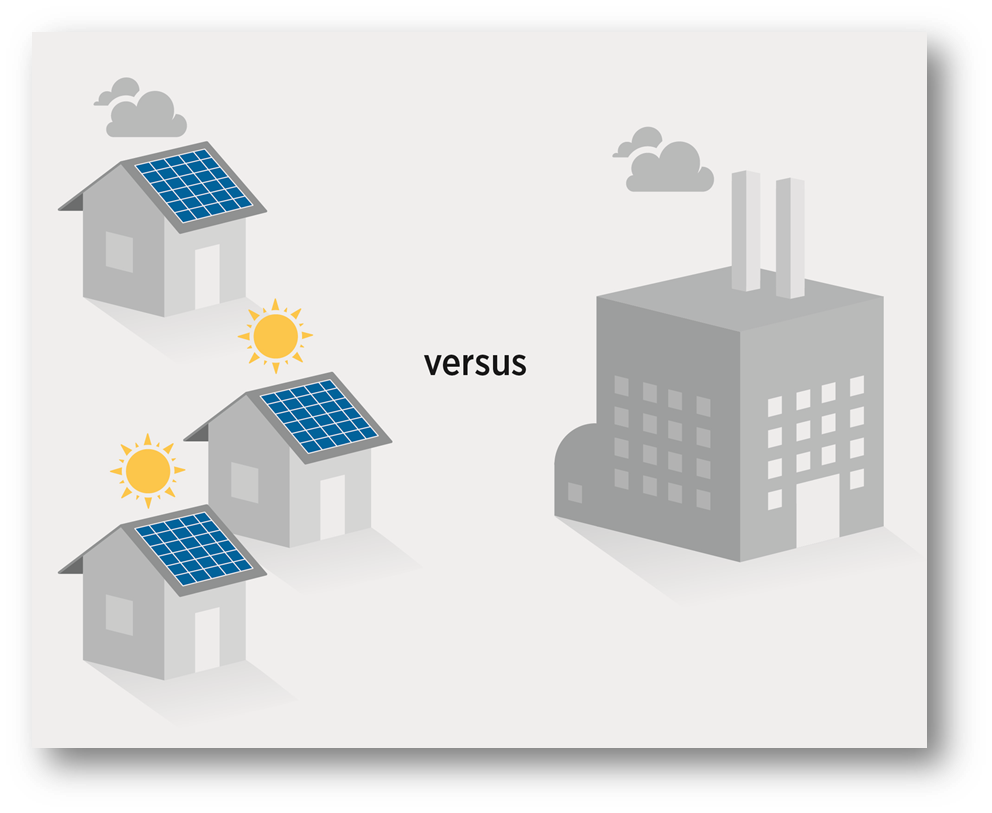 Figure. Stout et al., 2018)
Resilience Solution: Microgrids
Distributed generation (DG) based microgrids capable of islanding can disconnect from the central grid during an outage event to allow energy to be diverted to critical loads. 
Allows utilities flexibility in restoring generation stations, responding to critical outages, and shutting down systems before an anticipated major event (like storms) to prevent damage. 

Islanded DG systems ensure consumers have access to power during long-term power outages that severely impact central grid systems, which can occur after major events.

Additional Benefit: microgrids can participate in demand response programs to reduce electric loads during times of peak demand.
Resilience Solution: Microgrids
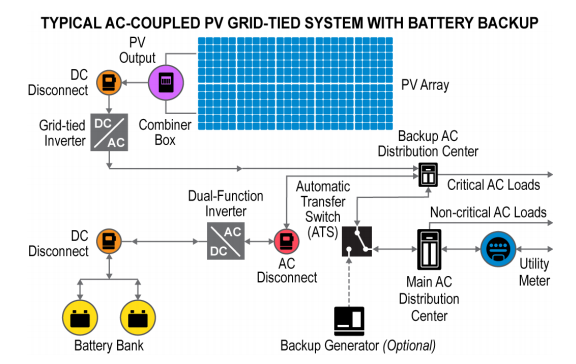 Figure. https://nysolarmap.com/media/1655/dghubresiliencyretrofitfactsheet_8_8_16.pdf
Resilience Solution: Redundancy
Redundancy is the inclusion of additional resources beyond those that are required for daily operations that can be relied upon in case of failure in other components.
The increased stress on infrastructure systems can increase the likelihood of failure of one or more parts of a system. 

Redundancy is essential for resilience. Renewable DG can add redundancy while stretching fuel supplies for conventional generators

Communities served by only one power line or generating station have limited resilience. Increasing supplies, routes, or incorporating redundancy to overall systems will reduce the risks of those systems.
Resilience Solution: Redundancy
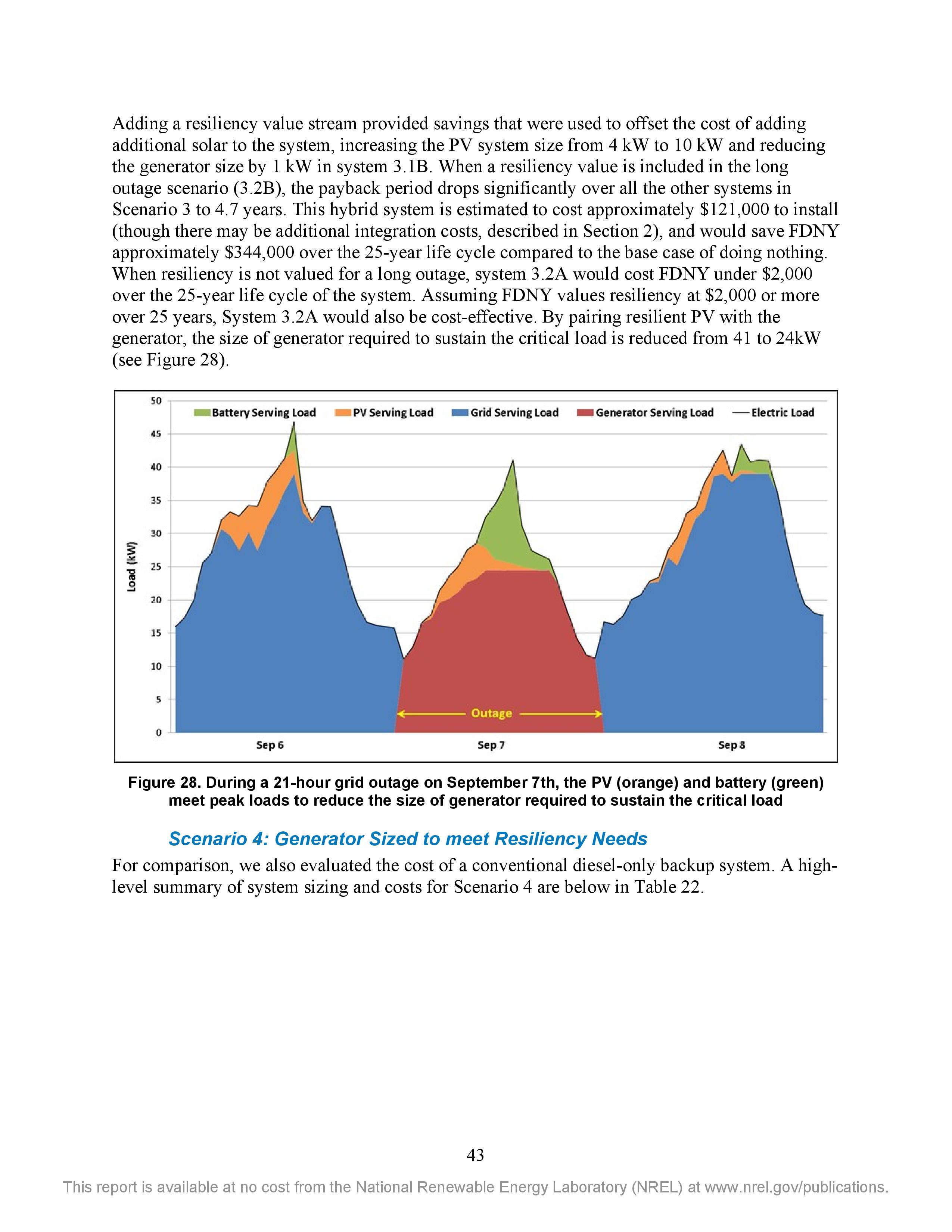 Figure. Anderson et al. 2016
Resilience Solution: Policy
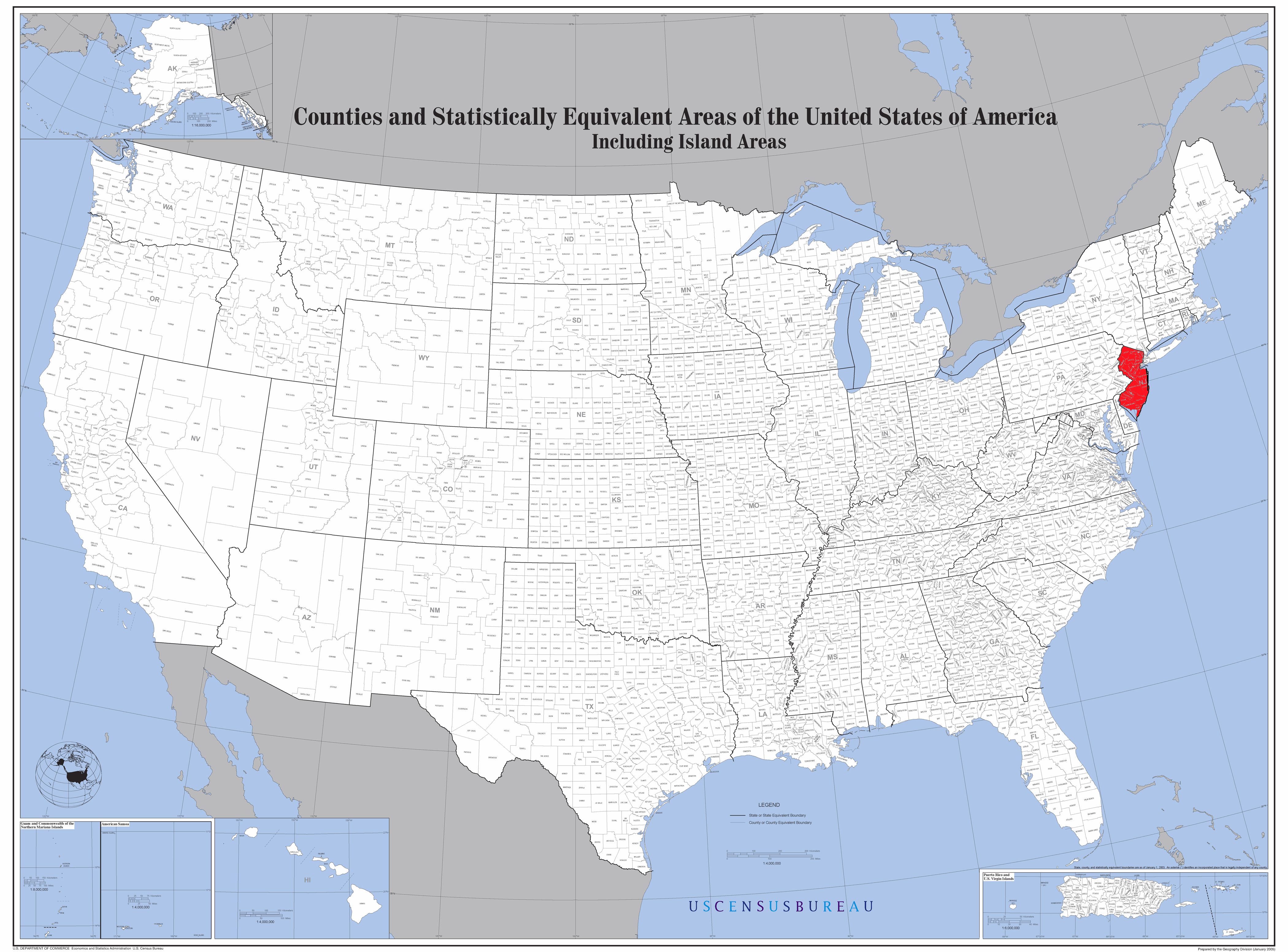 In 2012 the U.S. state of New Jersey had the second most installed solar PV of any U.S. state. 

When Hurricane Sandy hit, only a few of those systems provided power during the 12 day ensuing power outage.

Why? 
Lack of resilience enabling policy, interconnection agreements, and island controls!
Figure. https://en.wikipedia.org/wiki/File:Map_of_the_USA_highlighting_New_Jersey.png
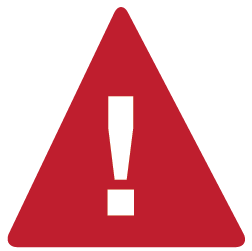 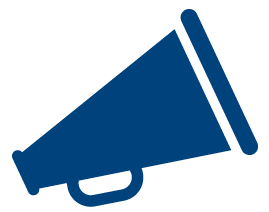 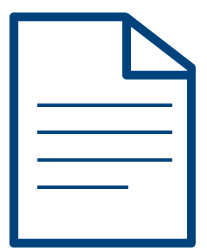 Resilience Planning Process
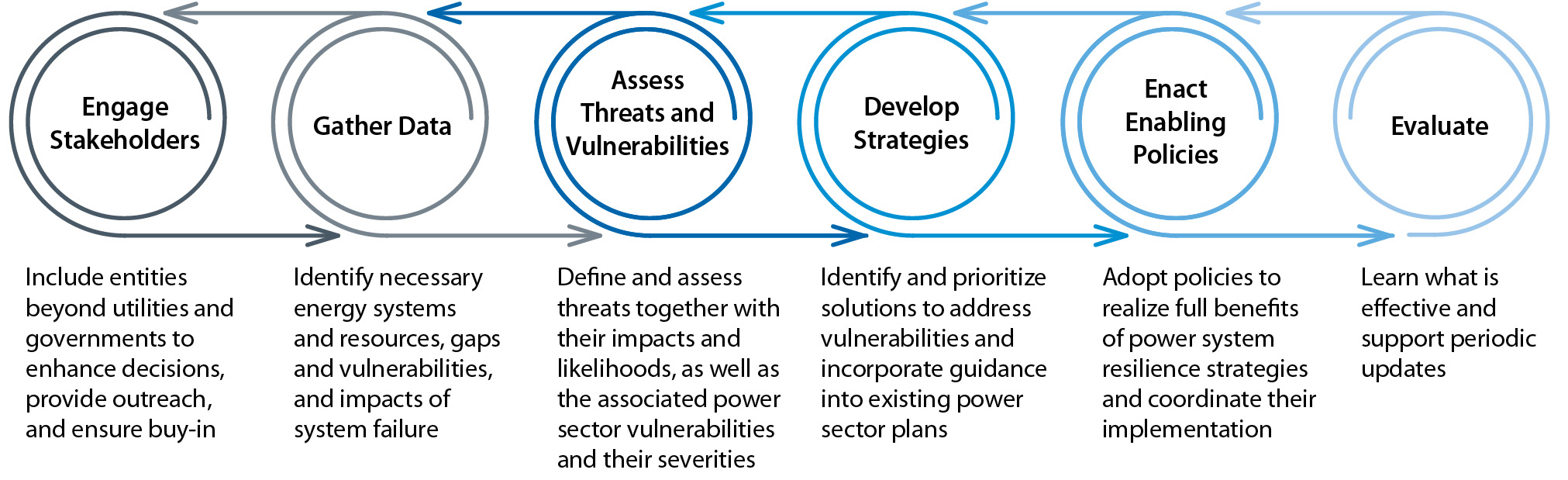 Resilience Planning: Options Evaluation by Priority Vulnerabilities
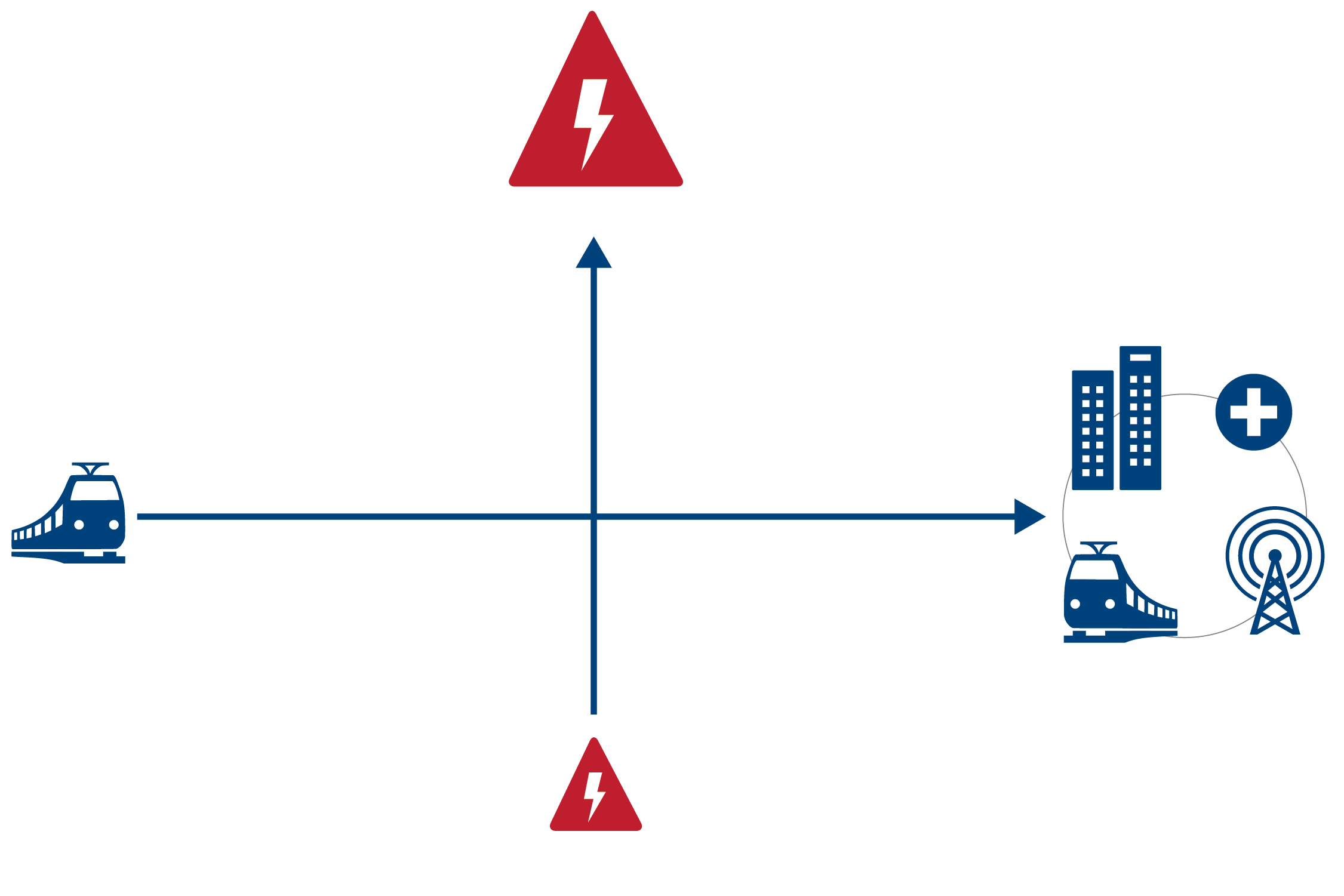 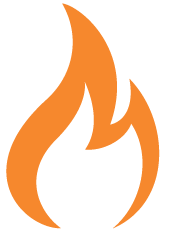 High probability threat with regional impact
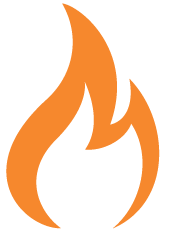 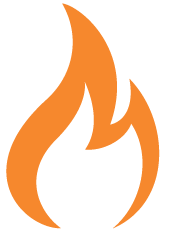 Single system impacts
Multiple system impacts
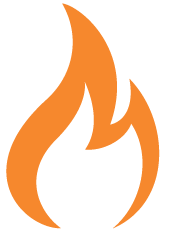 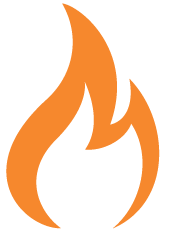 Low probability threat with limited impact
Resilience Planning: Options Evaluation by Cost and Complexity
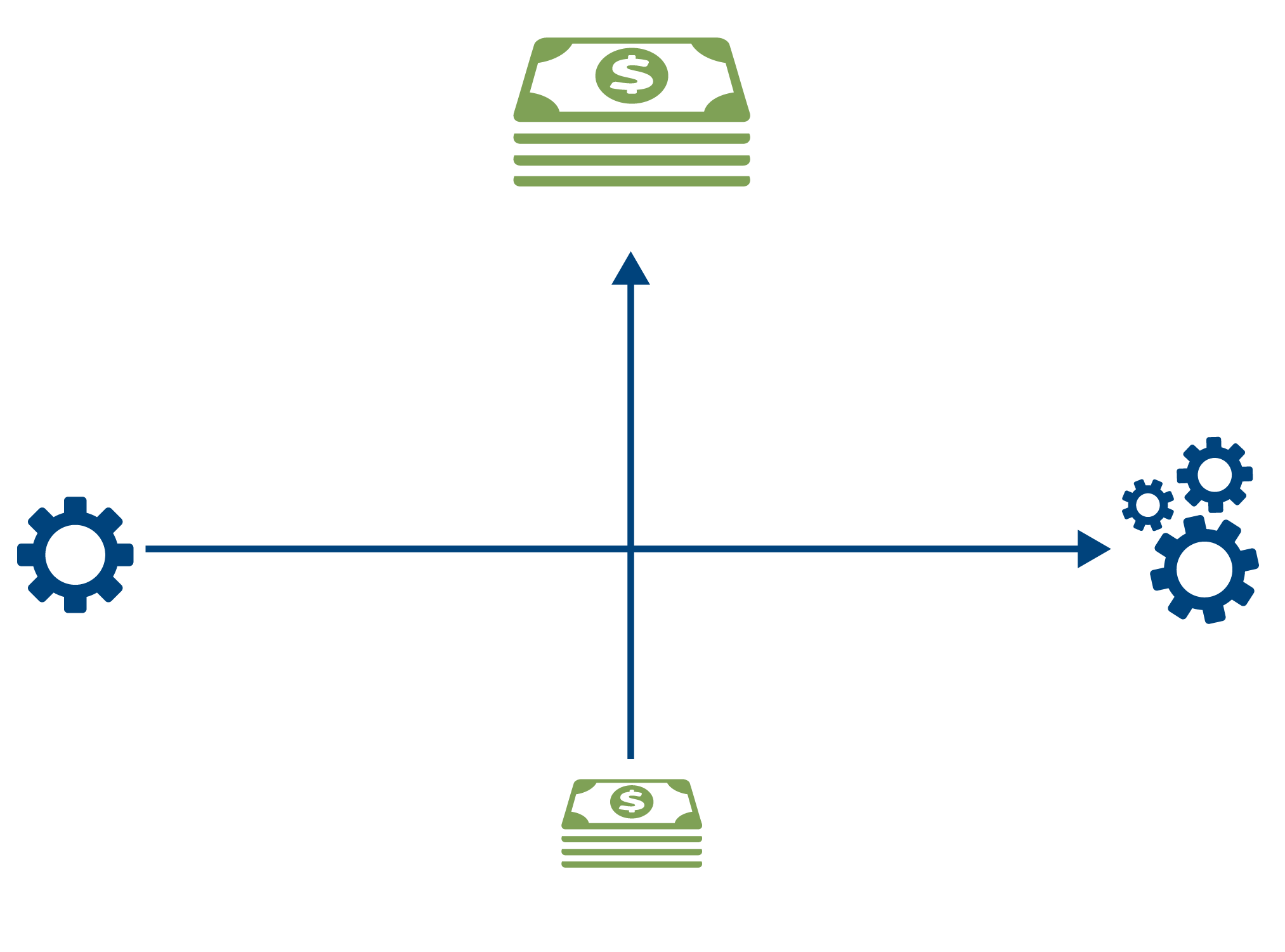 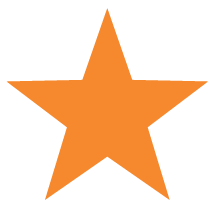 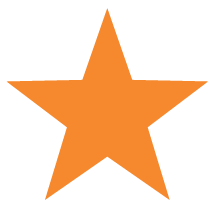 High cost of implementation
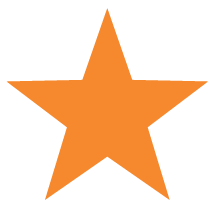 Simple implementation
Complex implementation
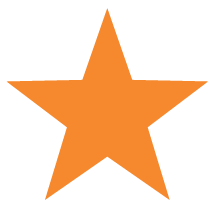 Low cost of implementation
Resilience Planning: Options Evaluation by Cost and Priority Systems
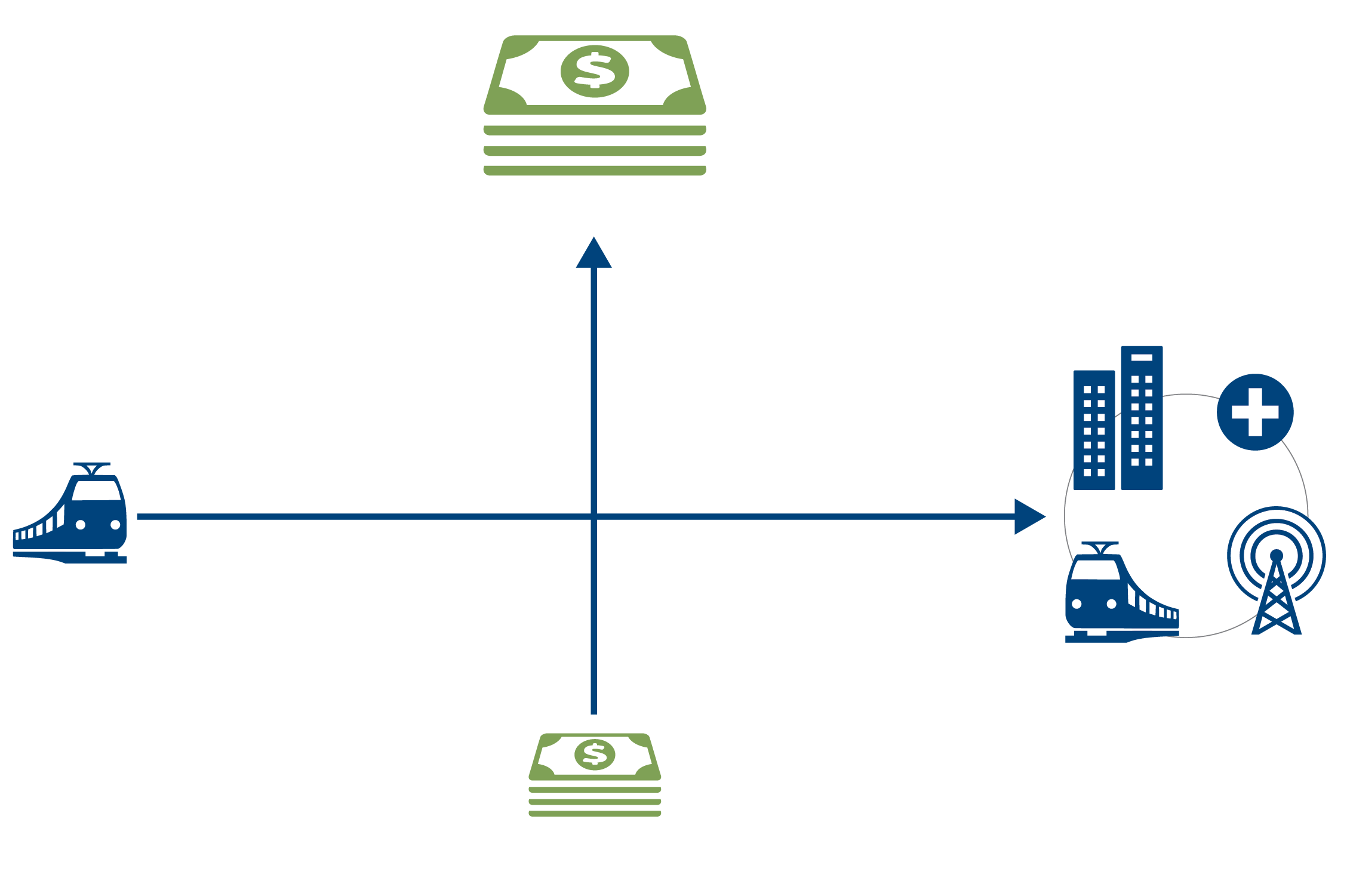 High cost of implementation
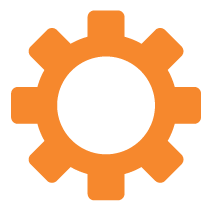 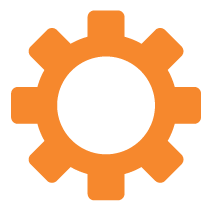 Single system impacts
Multiple system impacts
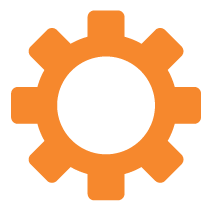 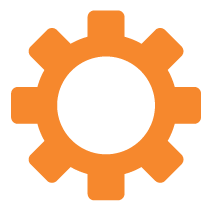 Low cost of implementation
Effective Resilience Planning:
Power sector resilience planning should:

Be incorporated into existing planning processes

Include engagement with non-utility entities for incorporation into broader community resilience and adaptation planning 

Be part of a process that is revisited and updated periodically 

Be incorporated into an action plan for implementation and financing will need to be identified to support project implementation
Early Actions for Resilience
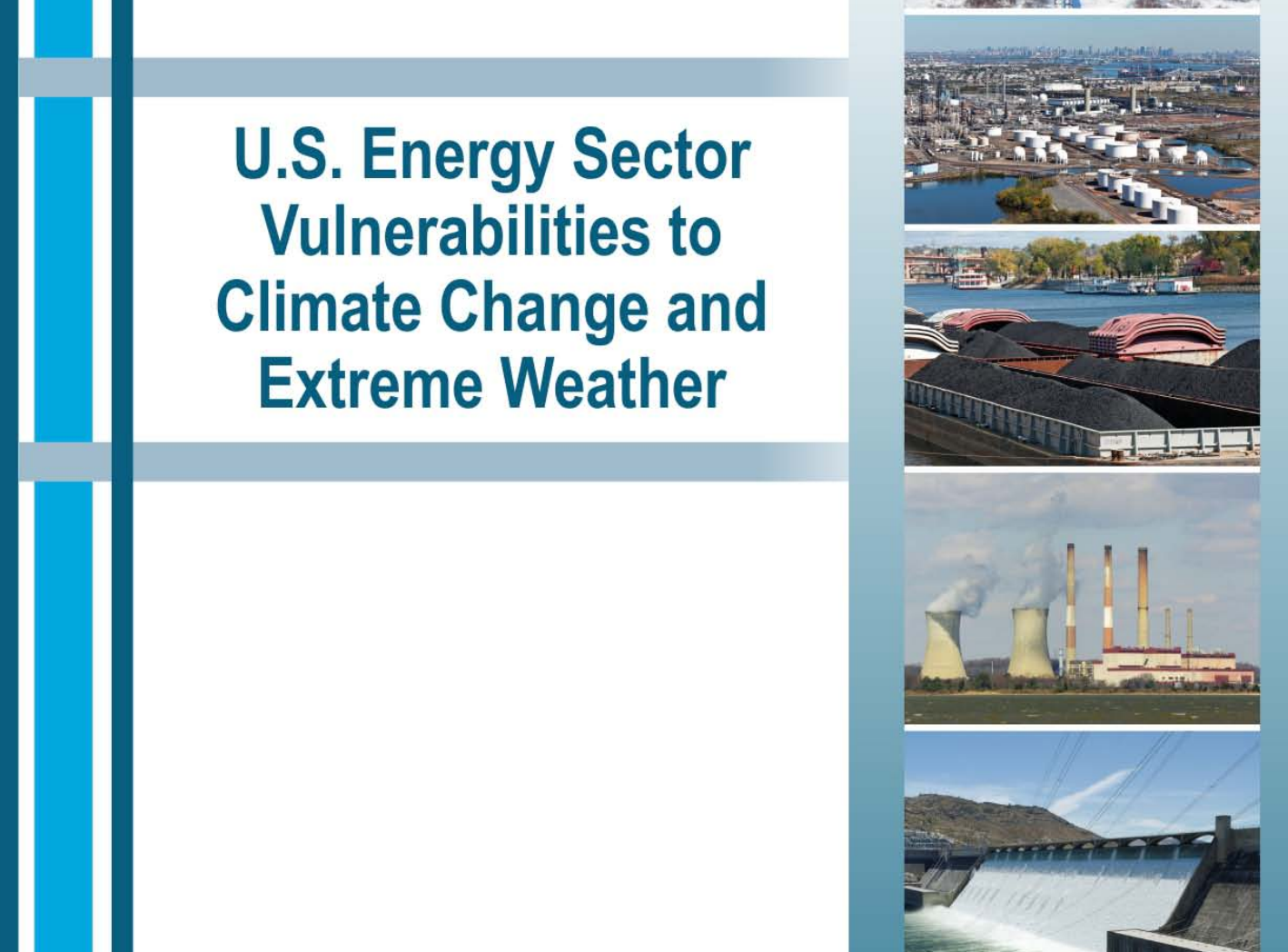 Update resilience enabling policies
Are energy systems allowed to island? How much fuel must you store?
Define current and projected threats
How many floods do you have now? How many floods will you have in 2050?
Set resilience goals

Ability to fully re-power within 3 days of major weather event, 10% DG + storage by 2025, all substations above projected flood height by 2020
Define critical facilities and services
Figure. https://www.energy.gov/downloads/us-energy-sector-vulnerabilities-climate-change-and-extreme-weather
Key Takeaways
Redundancy and diversification are key to increasing power sector resilience.
Renewable energy can play a valuable role in power sector resilience through redundancy and energy diversification.

Policy matters! Don’t forget to incorporate good policy design into technical adaptation strategies

Include resilience planning as part of larger integrated planning processes.

Resilience planning is iterative. Plans have to evolve as contexts and threats change
Useful Links
Resilience Roadmap https://www.nrel.gov/resilience-planning-roadmap/
Reopt Model https://reopt.nrel.gov/
New York Solar Smart DG Hub Resilient Solar Project: https://www.nrel.gov/docs/fy16osti/66617.pdf
Distributed Solar PV for Electricity System Resiliency: Policy and Regulatory Considerations https://www.nrel.gov/docs/fy15osti/62631.pdf 
Microgrid-Ready Solar PV - Planning for Resiliency https://www.nrel.gov/docs/fy18osti/70122.pdf 
Distributed Generation to Support Development Focused Climate Action https://www.nrel.gov/docs/fy16osti/66597.pdf  
NY Solar Smart Glossary https://nysolarmap.com/media/1457/dg_hub_glossary.pdf